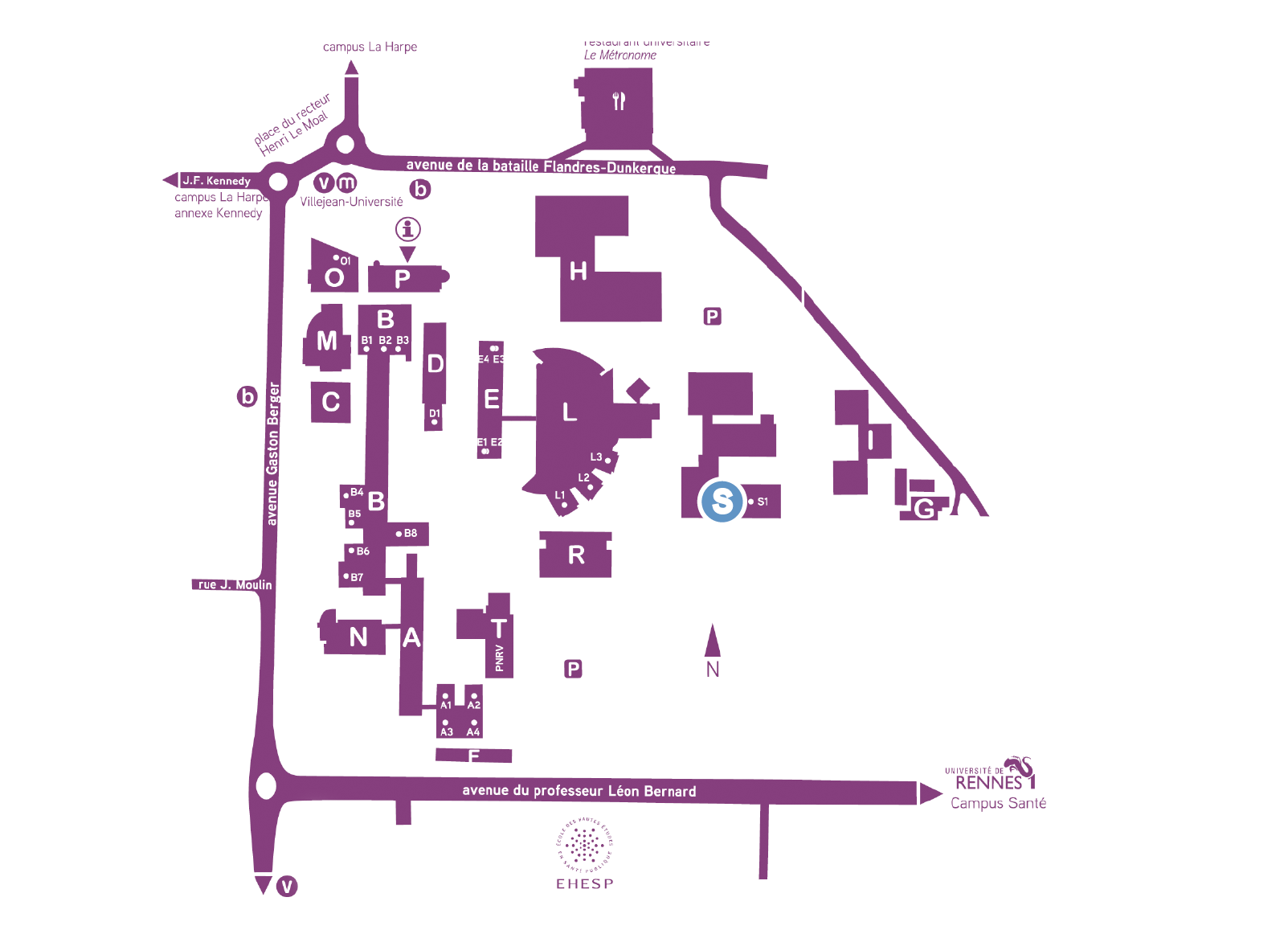 Station Métro
Parking
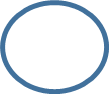 Colloque Management du sport